Numele cursului
Legile de miscare ale lui Newton
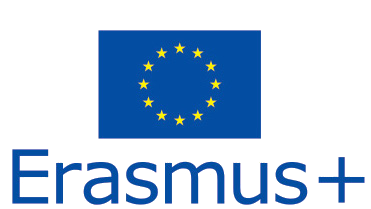 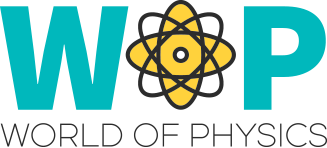 Isaac Newton (1642 – 1727) a fost un matematician englez, astronom, teolog, autor si fizician. 

El este cunoscut ca fiind 
unul dintre cei mai influenti oameni
de stiinta ,si o figura cheie in revolutia
stiintei.

Newton a formulat legile miscarii si gravitatia universala,care au dominat modul in care oamenii de stiinta percep universul fizic. El a creat cele “trei legi ale miscarii” care domina miscarea tuturor obiectelor la orice moment de timp si in orice circumstanta.
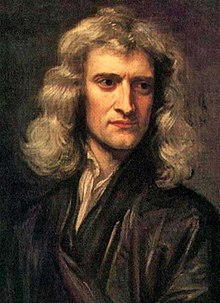 2
Prima lege a lui Newton: Un obiect aflat in repaus va sta in repaus, iar un obiect aflat in miscare va sta in miscare cu o viteza constanta, starea schimbandu-se doar daca se actioneaza asupra obiectului cu o forta.

Legea a doua a lui Newton: Forta este egala cu masa inmultita cu acceleratia.
Legea a treia a lui Newton:  Pentru fiecare actiune exista o reactiune egala dar opusa.
3
“sigma” = suma tuturor fortelor, sau forta neta
F si a
sunt vectori,
masa este un scalar
A doua lege a miscarii:

Forta neta (F) a unui obiect este egala cu produsul dintre masa (m) si acceleratia a (a), sau F=ma.
4
2nd Law of Motion:

Cand masa este in kilograme(kg) iar acceleratia este in m/s/s (or m/s2), unitatea de masura este in newtoni(N).
1 N = forta necesara pentru a accelera 1 kg de masa m de 1 metru/secunda/secunda.

Exemplu: Care este forta necesara pentru a accelera  1400 de kilograme ?
Aplicati formula (F = ma)
Inlocuiti datele din problema (F = 1400 kg x 2 metri pe secunda/secunda)
Calculati solutia (2800 kg-metri/secunda/secunda sau 2800 N)
5
A doua lege a miscarii:

Aceasta lege demonstreaza ca mase diferite accelereaza asupra pamantului in acelasi mod, chiar daca s-ar putea sa aiba  forte diferite.

Obiecte cu mase diferite accelereaza asupra pamantului in acelasi mod.Datorita legii a doua, ele nu lovesc pamantul cu aceeasi forta(slide-ul urmator).
6
A doua lege a miscarii:
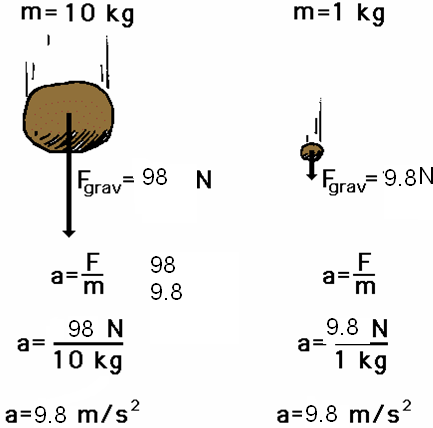 F = ma
98 N = 10 kg x 9.8 m/s/s
F = ma
9.8 N = 1 kg x 9.8 m/s/s
7
A doua lege a miscarii:

Fortele nu sunt direct observabile, dar efectul lor este vazut. Legea a doua a lui Newton defineste forta ca fiind un efect al acceleratiei unui obiect de masa m.

Forta neta(sau forta rezultanta)cauzeaza un obiect sa accelereze.
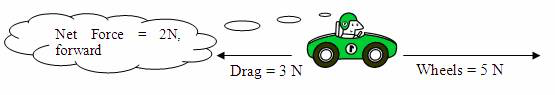 8
References:

https://www.slideshare.net/wilsone/newtons-laws-of-motion-1949387
https://www.slideshare.net/pvnkmrksk/newtons-laws-of-motion-2587754
https://www.grc.nasa.gov/www/k-12/airplane/newton.html
http://www.physics4kids.com/files/motion_laws.html 
https://phet.colorado.edu/en/simulation/forces-and-motion-basics 
https://www.youtube.com/watch?time_continue=370&v=KvPF0cQUW7s 
https://www.youtube.com/watch?v=NYVMlmL0BPQ 
https://www.youtube.com/watch?v=3jVHQ8bECIs 
https://www.youtube.com/watch?v=Ixf9ZyZaE9Q
9